18-447 Computer ArchitectureLecture 16: SIMD Processing (Vector and Array Processors)
Prof. Onur Mutlu
Carnegie Mellon University
Spring 2014, 2/24/2014
Lab 4 Reminder
Lab 4a out
Branch handling and branch predictors

Lab 4b out
Fine-grained multithreading

Due March 21st

You have 4 weeks!
Get started very early – Exam and S. Break are on the way
Finish Lab 4a first and check off
Finish Lab 4b next and check off
Do the extra credit
2
Readings for Today
SIMD Processing
Basic GPU Architecture
Other execution models: VLIW, Dataflow

Lindholm et al., "NVIDIA Tesla: A Unified Graphics and Computing Architecture," IEEE Micro 2008.

Fatahalian and Houston, “A Closer Look at GPUs,” CACM 2008.

Stay tuned for more readings…
3
SIMD Processing:Exploiting Regular (Data) Parallelism
Flynn’s Taxonomy of Computers
Mike Flynn, “Very High-Speed Computing Systems,” Proc. of IEEE, 1966

SISD: Single instruction operates on single data element
SIMD: Single instruction operates on multiple data elements
Array processor
Vector processor
MISD: Multiple instructions operate on single data element
Closest form: systolic array processor, streaming processor
MIMD: Multiple instructions operate on multiple data elements (multiple instruction streams)
Multiprocessor
Multithreaded processor
5
Data Parallelism
Concurrency arises from performing the same operations on different pieces of data
Single instruction multiple data (SIMD)
E.g., dot product of two vectors

Contrast with data flow
Concurrency arises from executing different operations in parallel (in a data driven manner)

Contrast with thread (“control”) parallelism
Concurrency arises from executing different threads of control in parallel

SIMD exploits instruction-level parallelism
Multiple “instructions” (more appropriately, operations) are concurrent: instructions happen to be the same
6
SIMD Processing
Single instruction operates on multiple data elements
In time or in space
Multiple processing elements 

Time-space duality
Array processor: Instruction operates on multiple data elements at the same time
Vector processor: Instruction operates on multiple data elements in consecutive time steps
7
Array vs. Vector Processors
ARRAY PROCESSOR
VECTOR PROCESSOR
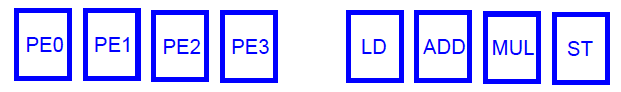 Instruction Stream
Same op @ same time
Different ops @ time
LD     VR  A[3:0]
ADD  VR  VR, 1 
MUL  VR  VR, 2
ST     A[3:0]  VR
LD2
LD0
LD1
LD3
LD0
AD2
AD0
AD1
AD3
LD1
AD0
MU2
MU0
MU1
MU3
MU0
LD2
AD1
ST2
ST0
ST0
ST1
ST3
MU1
LD3
AD2
ST1
MU2
AD3
Different ops @ same space
ST2
MU3
Time
ST3
Same op @ space
Space
Space
8
SIMD Array Processing vs. VLIW
VLIW
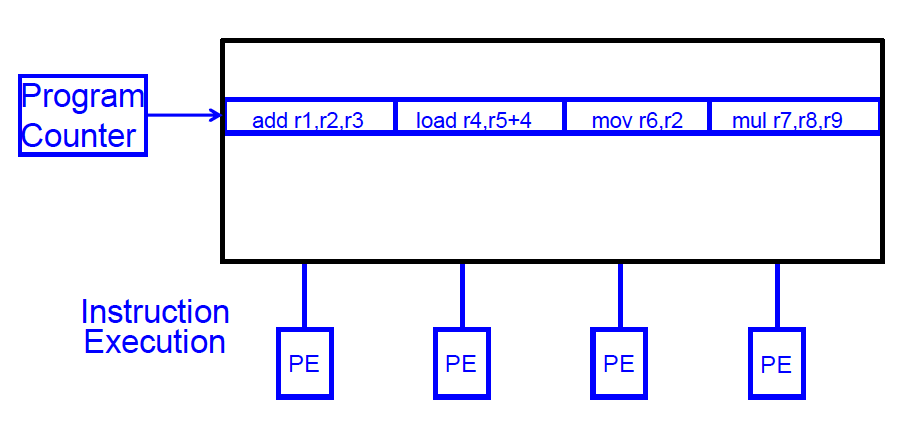 9
SIMD Array Processing vs. VLIW
Array processor
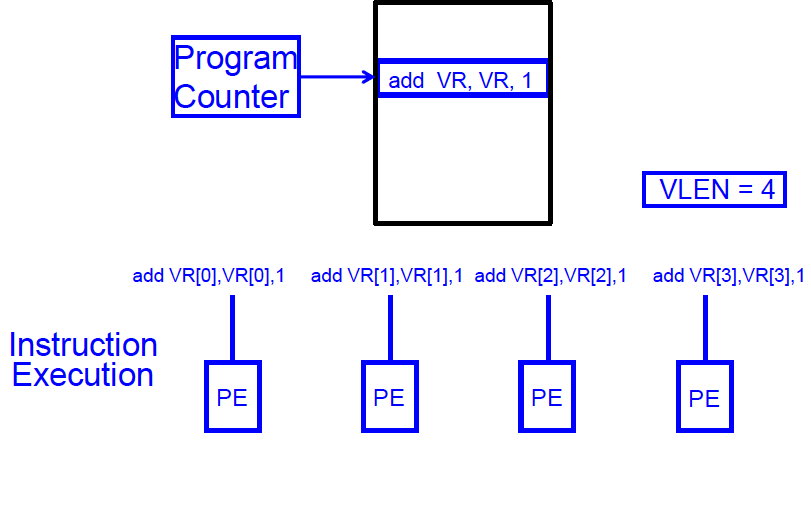 10
Vector Processors
A vector is a one-dimensional array of numbers
Many scientific/commercial programs use vectors
for (i = 0; i<=49; i++)
	C[i] = (A[i] + B[i]) / 2

A vector processor is one whose instructions operate on vectors rather than scalar (single data) values
Basic requirements
Need to load/store vectors  vector registers (contain vectors)
Need to operate on vectors of different lengths  vector length register (VLEN)
Elements of a vector might be stored apart from each other in memory  vector stride register (VSTR)
Stride: distance between two elements of a vector
11
Vector Processors (II)
A vector instruction performs an operation on each element in consecutive cycles
Vector functional units are pipelined
Each pipeline stage operates on a different data element

Vector instructions allow deeper pipelines
No intra-vector dependencies  no hardware interlocking within a vector
No control flow within a vector
Known stride allows prefetching of vectors into cache/memory
12
Vector Processor Advantages
+ No dependencies within a vector 
Pipelining, parallelization work well
Can have very deep pipelines, no dependencies! 

+ Each instruction generates a lot of work 
Reduces instruction fetch bandwidth

+ Highly regular memory access pattern 
Interleaving multiple banks for higher memory bandwidth
Prefetching

+ No need to explicitly code loops 
Fewer branches in the instruction sequence
13
Vector Processor Disadvantages
-- Works (only) if parallelism is regular (data/SIMD parallelism)
	++ Vector operations
    -- Very inefficient if parallelism is irregular
	    -- How about searching for a key in a linked list?
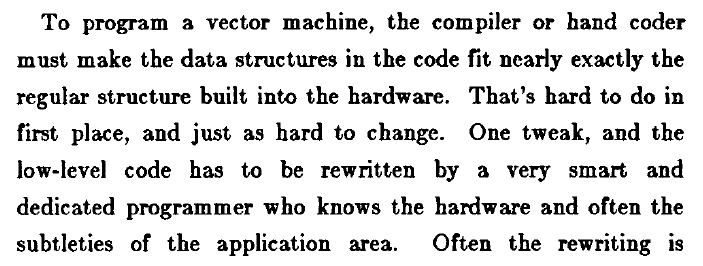 14
Fisher, “Very Long Instruction Word architectures and the ELI-512,” ISCA 1983.
Vector Processor Limitations
-- Memory (bandwidth) can easily become a bottleneck, especially if
	1. compute/memory operation balance is not maintained
	2. data is not mapped appropriately to memory banks
15
Vector Processing in More Depth
Vector Registers
Each vector data register holds N M-bit values
Vector control registers: VLEN, VSTR, VMASK
Maximum VLEN can be N
Maximum number of elements stored in a vector register
Vector Mask Register (VMASK)
Indicates which elements of vector to operate on
Set by vector test instructions
e.g., VMASK[i] = (Vk[i] == 0)
M-bit wide
M-bit wide
V0,0
V1,0
V0,1
V1,1
V0,N-1
V1,N-1
17
Vector Functional Units
Use deep pipeline (=> fast clock) to execute element operations
Simplifies control of deep pipeline because elements in vector are independent
V1
V2
V3
Six stage multiply pipeline
V3 <- v1 * v2
18
Slide credit: Krste Asanovic
Vector Machine Organization (CRAY-1)
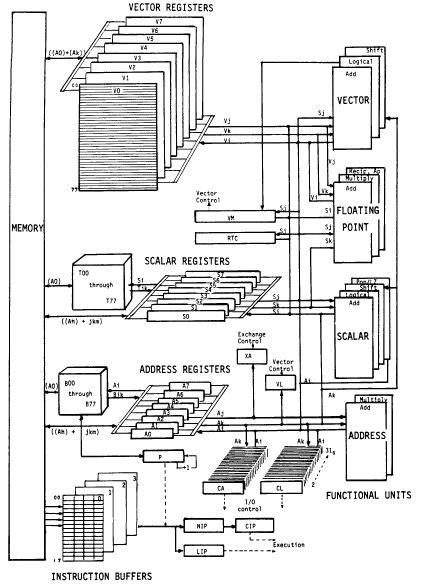 CRAY-1
Russell, “The CRAY-1 computer system,” CACM 1978.

Scalar and vector modes
8 64-element vector registers
64 bits per element
16 memory banks
8 64-bit scalar registers
8 24-bit address registers
19
Memory Banking
Memory is divided into banks that can be accessed independently; banks share address and data buses
Can start and complete one bank access per cycle
Can sustain N parallel accesses if they go to different banks
Bank
0
Bank
1
Bank
2
Bank
15
MDR
MAR
MDR
MAR
MDR
MAR
MDR
MAR
Data bus
Address bus
CPU
20
Slide credit: Derek Chiou
Stride
Base
Vector Registers
Address Generator
+
Memory Banks
0
1
2
3
4
5
6
7
8
9
A
B
C
D
E
F
Vector Memory System
21
Slide credit: Krste Asanovic
Scalar Code Example
For I = 0 to 49
C[i] = (A[i] + B[i]) / 2

Scalar code (instruction and its latency)
     MOVI R0 = 50			1
     MOVA R1 = A			1
     MOVA R2 = B			1
     MOVA R3 = C			1
X:  LD R4 = MEM[R1++]		11  ;autoincrement addressing
     LD R5 = MEM[R2++]		11
     ADD R6 = R4 + R5		4
     SHFR R7 = R6 >> 1		1
     ST MEM[R3++] = R7	 	11
     DECBNZ --R0, X		2   ;decrement and branch if NZ
304 dynamic instructions
22
Scalar Code Execution Time
Scalar execution time on an in-order processor with 1 bank
First two loads in the loop cannot be pipelined: 2*11 cycles
4 + 50*40 = 2004 cycles

Scalar execution time on an in-order processor with 16 banks (word-interleaved: consecutive words are stored in consecutive banks)
First two loads in the loop can be pipelined
4 + 50*30 = 1504 cycles

Why 16 banks?
11 cycle memory access latency
Having 16 (>11) banks ensures there are enough banks to overlap enough memory operations to cover memory latency
23
Vectorizable Loops
A loop is vectorizable if each iteration is independent of any other
For I = 0 to 49
C[i] = (A[i] + B[i]) / 2
Vectorized loop:
		MOVI VLEN = 50			1
		MOVI VSTR = 1			1
		VLD V0 = A				11 + VLN - 1
		VLD V1 = B				11 + VLN – 1
		VADD V2 = V0 + V1			4 + VLN - 1
		VSHFR V3 = V2 >> 1			1 + VLN - 1
		VST C = V3				11 + VLN – 1
7 dynamic instructions
24
Basic Vector Code Performance
Assume no chaining (no vector data forwarding)
i.e., output of a vector functional unit cannot be used as the direct input of another 
The entire vector register needs to be ready before any element of it can be used as part of another operation
One memory port (one address generator)
16 memory banks (word-interleaved)





285 cycles
25
V1
V2
V3
V4
V5
Chain
Chain
Load Unit
Mult.
Add
Memory
Vector Chaining
Vector chaining: Data forwarding from one vector functional unit to another
LV   v1
MULV v3,v1,v2
ADDV v5, v3, v4
26
Slide credit: Krste Asanovic
Vector Code Performance - Chaining
Vector chaining: Data forwarding from one vector functional unit to another









182 cycles
Strict assumption:
Each memory bank 
has a single port 
(memory bandwidth
bottleneck)
These two VLDs cannot be 
pipelined. WHY?
VLD and VST cannot be 
pipelined. WHY?
27
Vector Code Performance – Multiple Memory Ports
Chaining and 2 load ports, 1 store port in each bank










79 cycles
28
Questions (I)
What if # data elements > # elements in a vector register?
Need to break loops so that each iteration operates on # elements in a vector register
E.g., 527 data elements, 64-element VREGs
8 iterations where VLEN = 64
1 iteration where VLEN = 15 (need to change value of VLEN)
Called vector stripmining

What if vector data is not stored in a strided fashion in memory? (irregular memory access to a vector)
Use indirection to combine/pack elements into vector registers
Called scatter/gather operations
29
Gather/Scatter Operations
Want to vectorize loops with indirect accesses:
for (i=0; i<N; i++)
    A[i] = B[i] + C[D[i]]
Indexed load instruction (Gather)
LV vD, rD       # Load indices in D vector
LVI vC, rC, vD  # Load indirect from rC base
LV vB, rB       # Load B vector
ADDV.D vA,vB,vC # Do add
SV vA, rA       # Store result
30
Gather/Scatter Operations
Gather/scatter operations often implemented in hardware to handle sparse matrices 
Vector loads and stores use an index vector which is added to the base register to generate the addresses
Index Vector		Data Vector		Equivalent

        0 			       3.14		  	    3.14
        2			       6.5		      	    0.0
        6			     71.2		     	    6.5
        7			       2.71		      	    0.0
						    0.0
 						    0.0
			 	  		  71.2
						    2.71
31
Conditional Operations in a Loop
What if some operations should not be executed on a vector (based on a dynamically-determined condition)?
loop: 	if (a[i] != 0) then b[i]=a[i]*b[i]
			goto loop

Idea: Masked operations 
VMASK register is a bit mask determining which data element should not be acted upon
		VLD V0 = A
		VLD V1 = B
		VMASK = (V0 != 0)
		VMUL V1 = V0 * V1
		VST B = V1
Does this look familiar? This is essentially predicated execution.
32
Another Example with Masking
for (i = 0; i < 64; ++i)
	if (a[i] >= b[i]) then c[i] = a[i]
	else c[i] = b[i]
Steps to execute loop

1. Compare A, B to get 
	VMASK

2. Masked store of  A into C

3. Complement VMASK

4. Masked store of B into C
A	B	VMASK    
1	2	   0                 
2	2	   1
3	2	   1
4	10	   0
-5	-4	   0
0	-3	   1
6	5	   1
-7	-8	   1
33
Simple Implementation
execute all N operations, turn off result writeback according to mask
Density-Time Implementation
scan mask vector and only execute elements with non-zero masks
M[7]=1
A[7]
B[7]
M[7]=1
M[6]=0
A[6]
B[6]
M[6]=0
A[7]
B[7]
M[5]=1
A[5]
B[5]
M[5]=1
M[4]=1
A[4]
B[4]
M[4]=1
C[5]
M[3]=0
A[3]
B[3]
M[3]=0
M[2]=0
C[4]
M[1]=1
M[2]=0
C[2]
M[0]=0
C[1]
M[1]=1
C[1]
Write data port
M[0]=0
C[0]
Write Enable
Write data port
Masked Vector Instructions
34
Slide credit: Krste Asanovic
Some Issues
Stride and banking
As long as they are relatively prime to each other and there are enough banks to cover bank access latency, consecutive accesses proceed in parallel

Storage of a matrix
Row major: Consecutive elements in a row are laid out consecutively in memory
Column major: Consecutive elements in a column are laid out consecutively in memory
You need to change the stride when accessing a row versus column
35
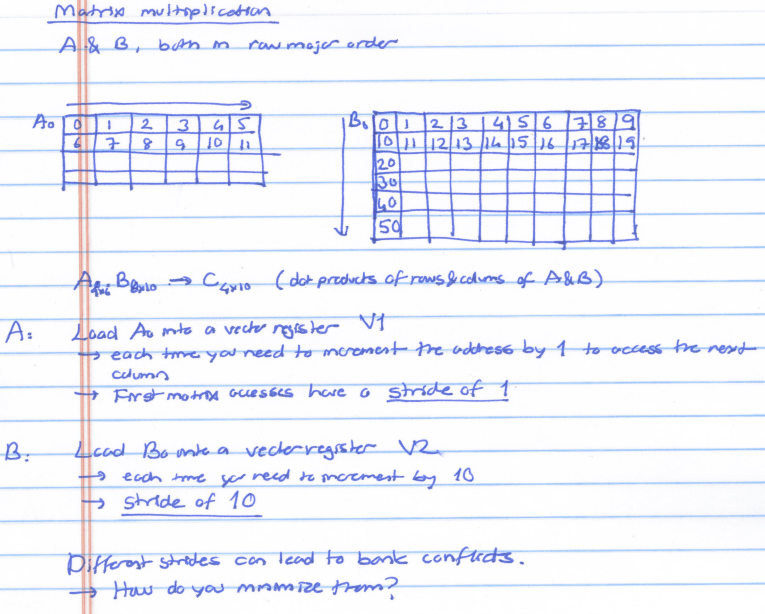 36
Array vs. Vector Processors, Revisited
Array vs. vector processor distinction is a “purist’s” distinction

Most “modern” SIMD processors are a combination of both
They exploit data parallelism in both time and space
37
Remember: Array vs. Vector Processors
ARRAY PROCESSOR
VECTOR PROCESSOR
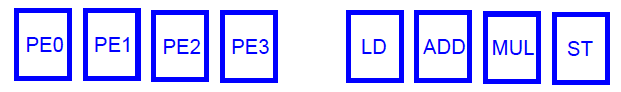 Instruction Stream
Same op @ same time
Different ops @ time
LD     VR  A[3:0]
ADD  VR  VR, 1 
MUL  VR  VR, 2
ST     A[3:0]  VR
LD2
LD0
LD1
LD3
LD0
AD2
AD0
AD1
AD3
LD1
AD0
MU2
MU0
MU1
MU3
MU0
LD2
AD1
ST2
ST0
ST0
ST1
ST3
MU1
LD3
AD2
ST1
MU2
AD3
Different ops @ same space
ST2
MU3
Time
ST3
Same op @ space
Space
Space
38
Execution using one pipelined functional unit
Execution using four pipelined functional units
A[24]
A[25]
A[26]
A[27]
A[6]
B[24]
B[25]
B[26]
B[27]
B[6]
A[20]
A[21]
A[22]
A[23]
A[5]
B[20]
B[21]
B[22]
B[23]
B[5]
A[16]
A[17]
A[18]
A[19]
A[4]
B[16]
B[17]
B[18]
B[19]
B[4]
A[12]
A[13]
A[14]
A[15]
A[3]
B[12]
B[13]
B[14]
B[15]
B[3]
C[10]
C[11]
C[2]
C[8]
C[9]
C[1]
C[4]
C[5]
C[6]
C[7]
C[0]
C[0]
C[1]
C[2]
C[3]
Vector Instruction Execution
ADDV C,A,B
39
Slide credit: Krste Asanovic
Functional Unit
Lane
Vector Unit Structure
Vector
Registers
Elements 0, 4, 8, …
Elements 1, 5, 9, …
Elements 2, 6, 10, …
Elements 3, 7, 11, …
Memory Subsystem
40
Slide credit: Krste Asanovic
load
mul
add
load
mul
add
Vector Instruction Level Parallelism
Can overlap execution of multiple vector instructions
example machine has 32 elements per vector register and 8 lanes
Complete 24 operations/cycle while issuing 1 short instruction/cycle
Load Unit
Multiply Unit
Add Unit
time
Instruction issue
41
Slide credit: Krste Asanovic
Vectorized Code
Scalar Sequential Code
load
load
load
load
Iter. 1
load
load
add
Time
add
add
store
load
store
store
load
Iter. 1
Iter. 2
Vector Instruction
Iter. 2
add
store
Automatic Code Vectorization
for (i=0; i < N; i++)
    C[i] = A[i] + B[i];
Vectorization is a compile-time reordering of operation sequencing
 requires extensive loop dependence analysis
42
Slide credit: Krste Asanovic
Vector/SIMD Processing Summary
Vector/SIMD machines are good at exploiting regular data-level parallelism
Same operation performed on many data elements
Improve performance, simplify design (no intra-vector dependencies)

Performance improvement limited by vectorizability of code
Scalar operations limit vector machine performance
Amdahl’s Law
CRAY-1 was the fastest SCALAR machine at its time!

Many existing ISAs include (vector-like) SIMD operations
Intel MMX/SSEn/AVX, PowerPC AltiVec, ARM Advanced SIMD
43
SIMD Operations in Modern ISAs
Intel Pentium MMX Operations
Idea: One instruction operates on multiple data elements simultaneously
Ala array processing (yet much more limited)
Designed with multimedia (graphics) operations in mind
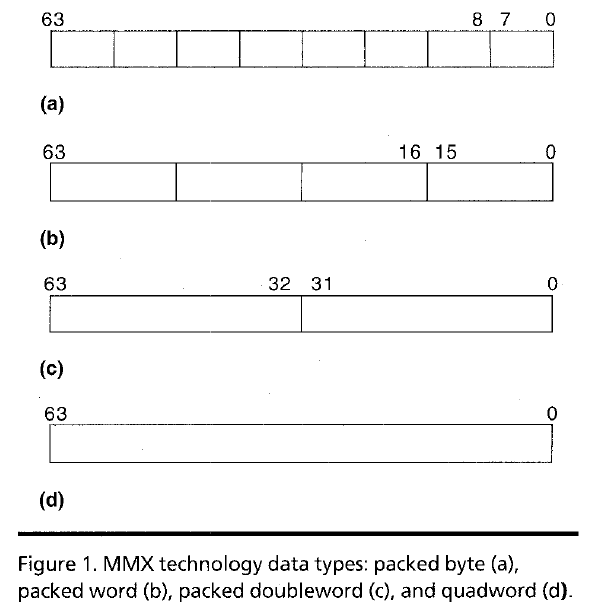 No VLEN register
Opcode determines data type:
8 8-bit bytes
4 16-bit words
2 32-bit doublewords
1 64-bit quadword

Stride always equal to 1.
Peleg and Weiser, “MMX Technology
Extension to the Intel Architecture,”
IEEE Micro, 1996.
45
MMX Example: Image Overlaying (I)
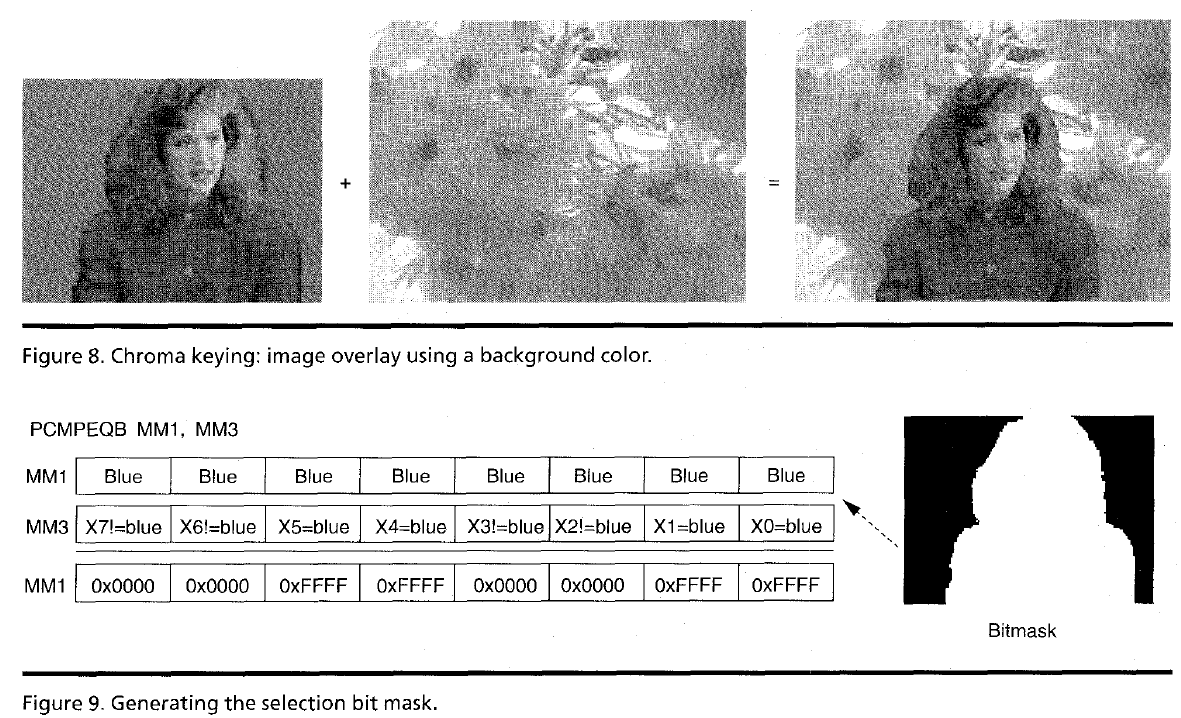 46
MMX Example: Image Overlaying (II)
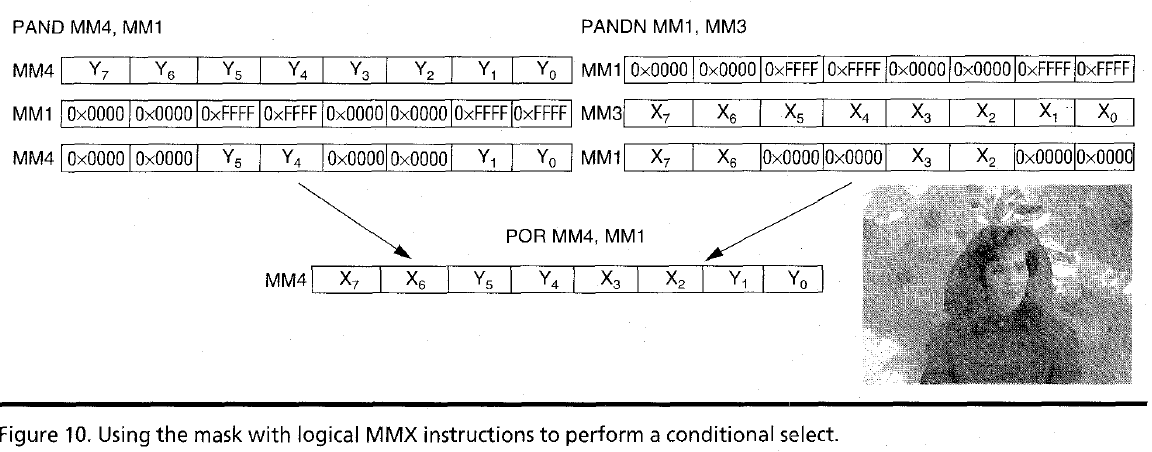 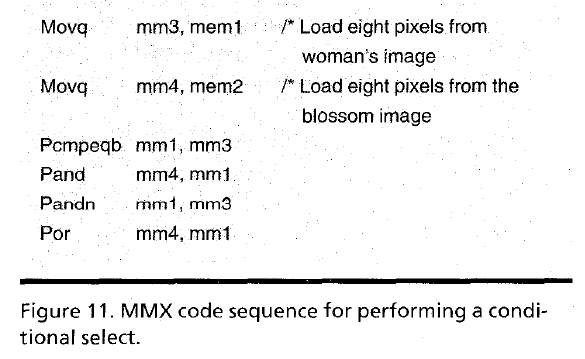 47